Herzlich willkommen zurInformationsveranstaltung
Die Wirtschaftsakademie
Vielfältige Bildungsangebote für Beschäftigte und Unternehmen
Bildungspartner vor Ort
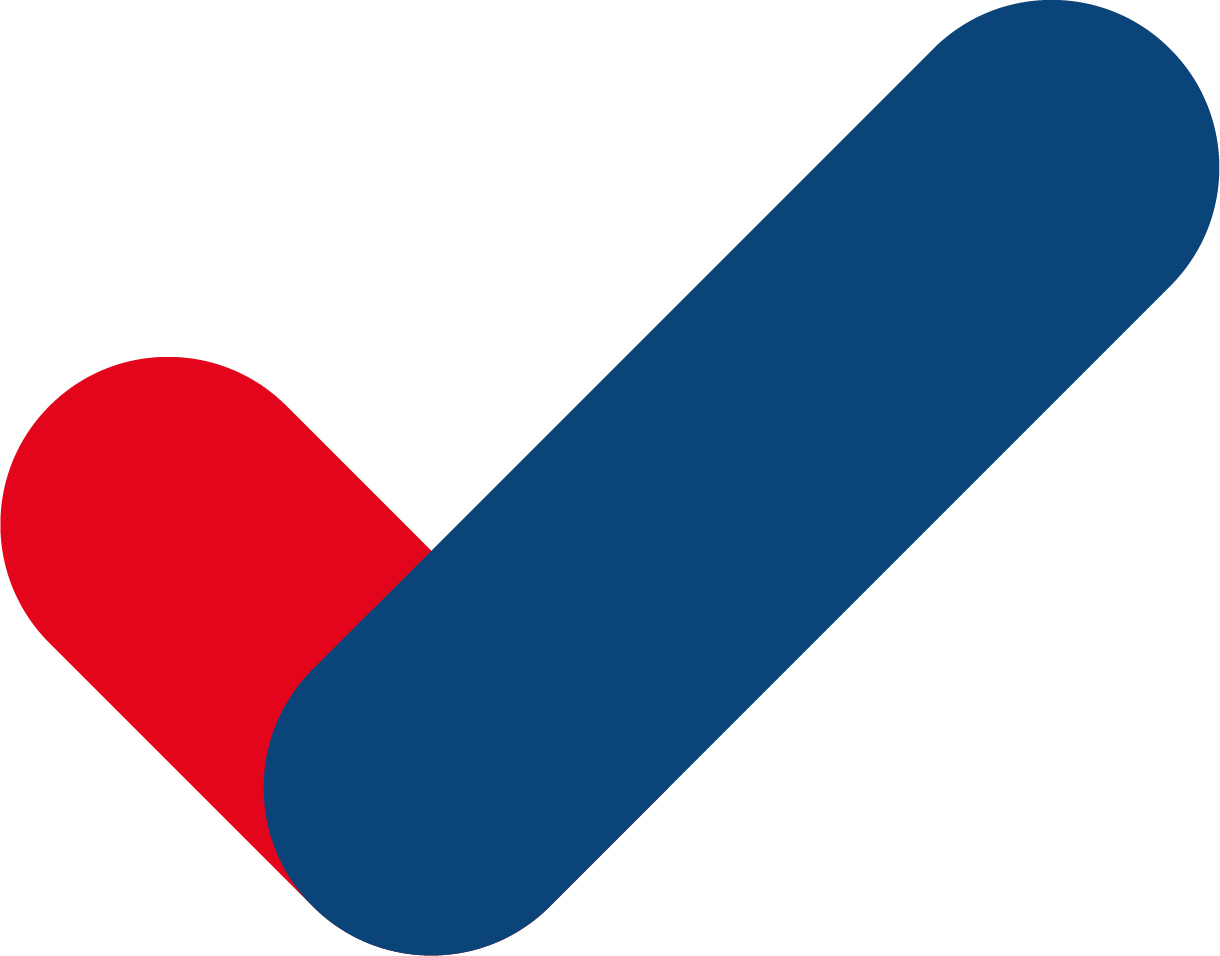 In Zusammenarbeit mit den drei schleswig-holsteinischen Industrie- und Handelskammern sind wir der Bildungspartner der schleswig-holsteinischen Unternehmen und Beschäftigten.
ca. 600 freiberufliche Dozierende
9 Standorte
339 Mitarbeitende im Unternehmens-verbund
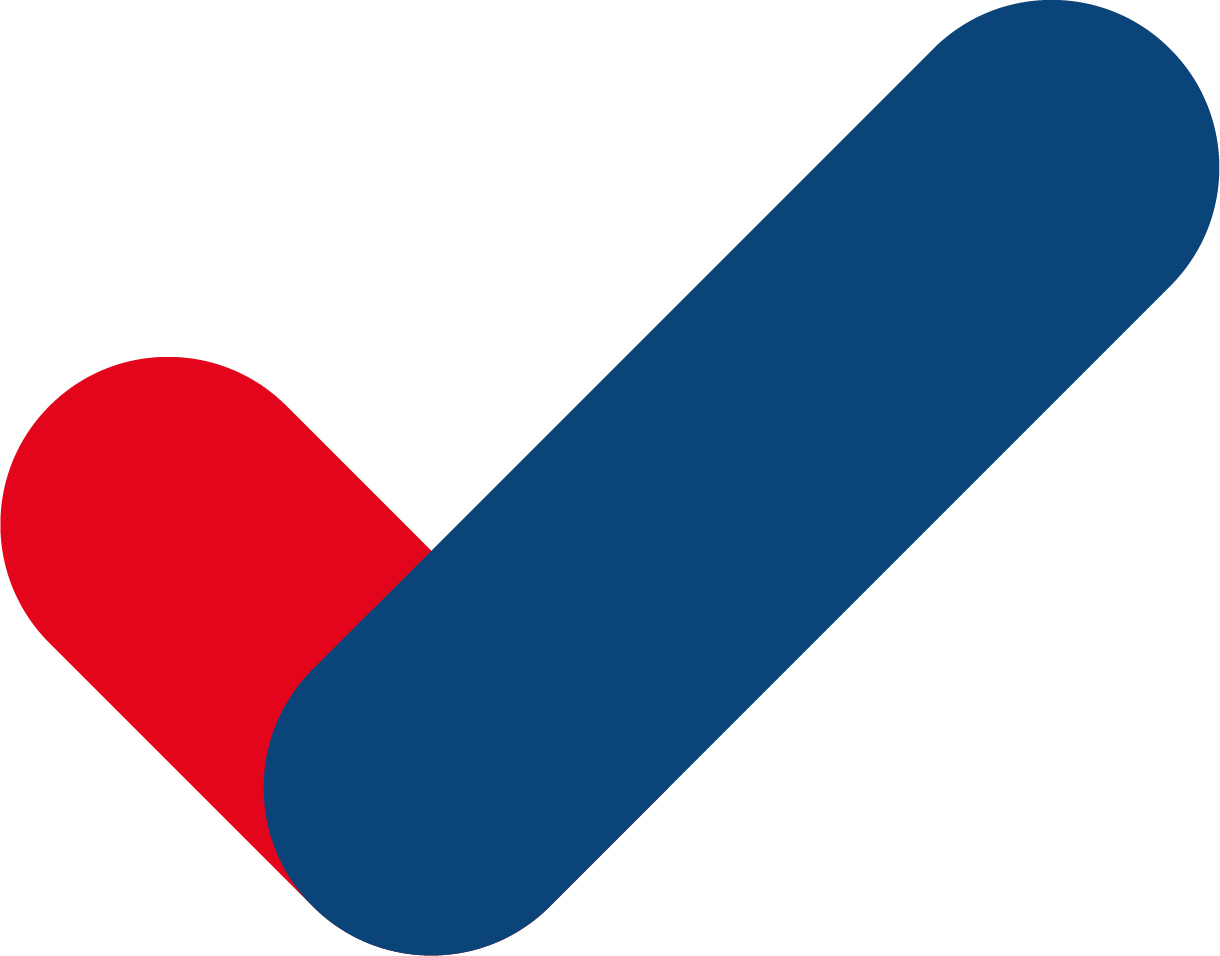 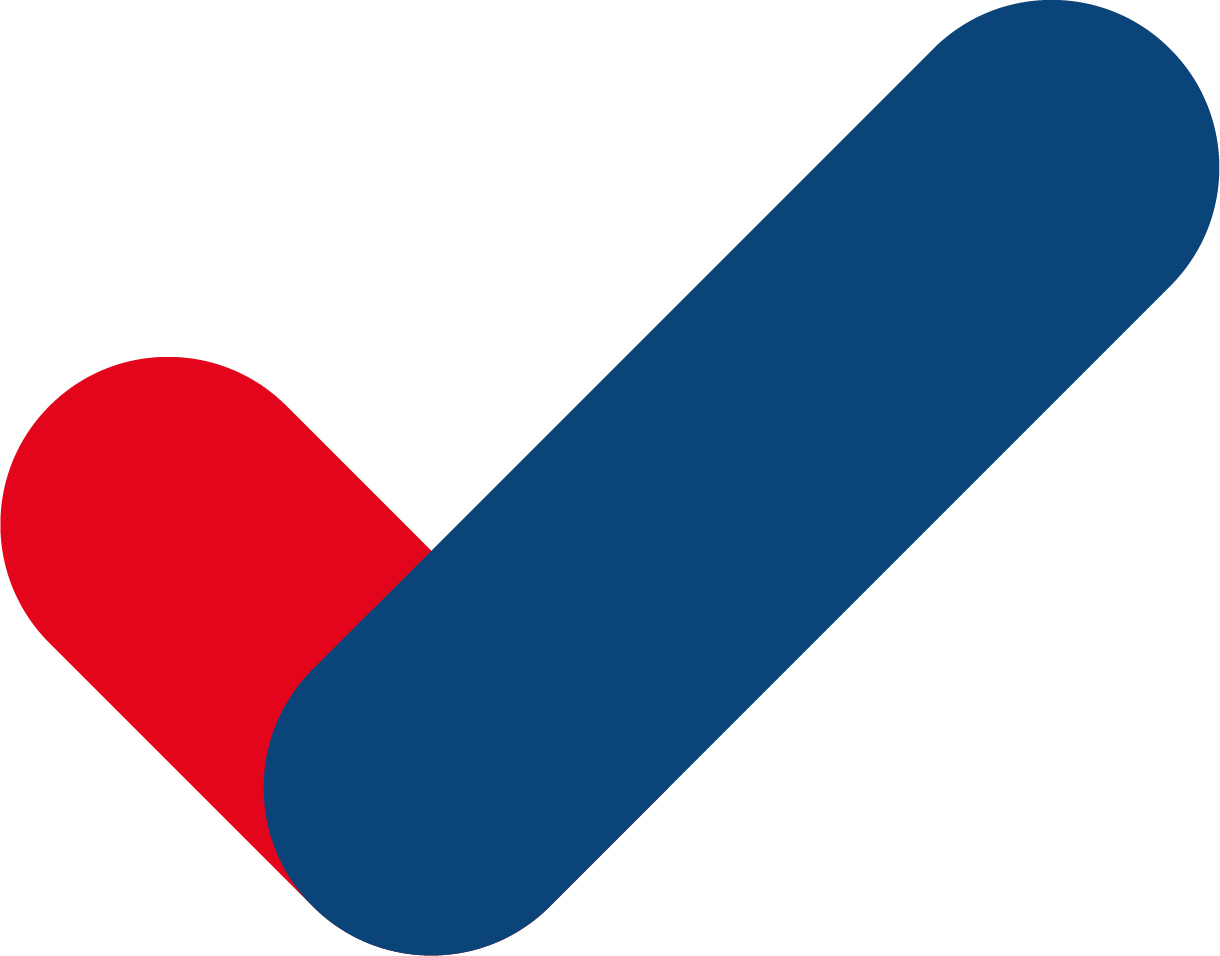 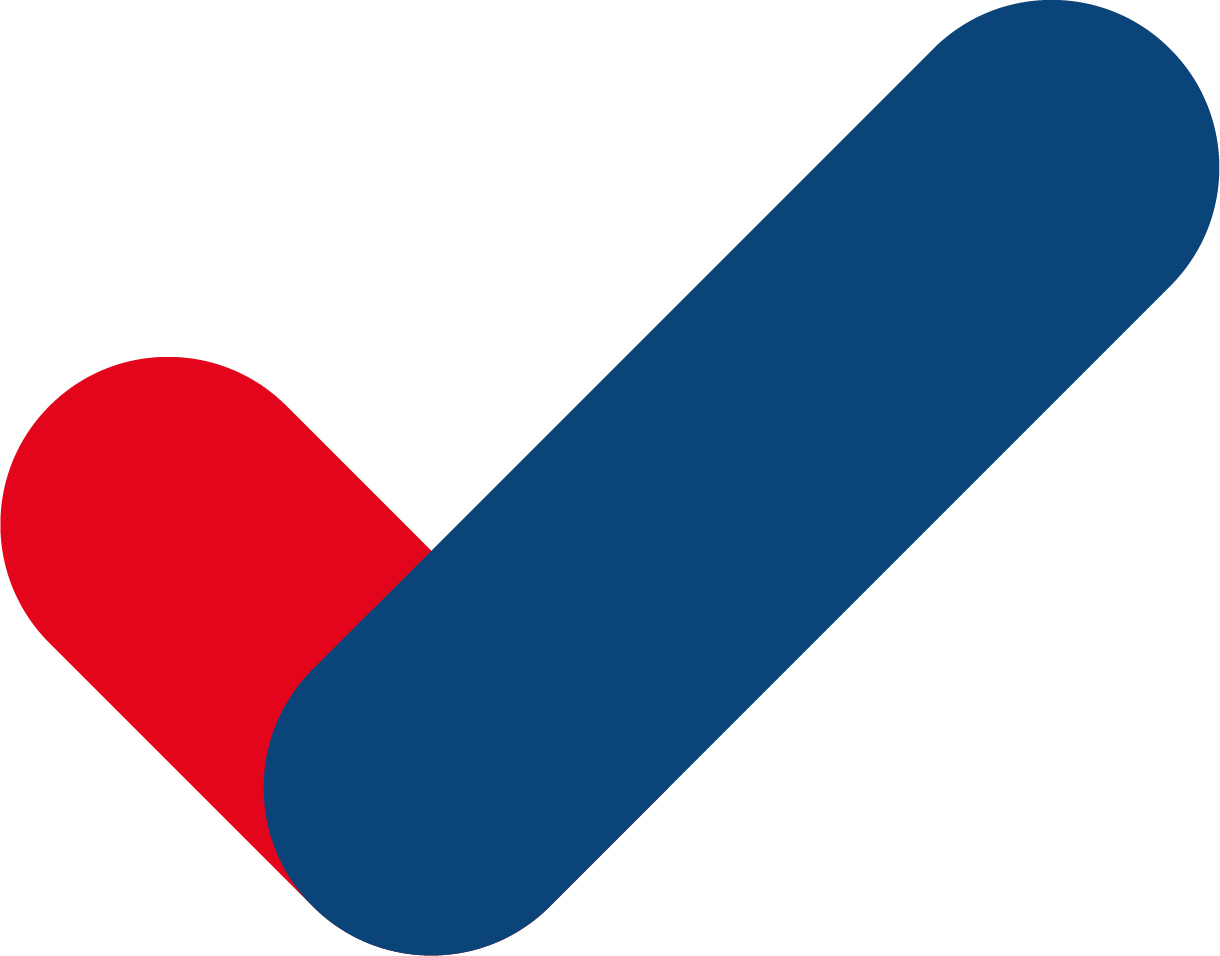 5 Gästehäuser
Über 12.000 Teilnehmende  2023
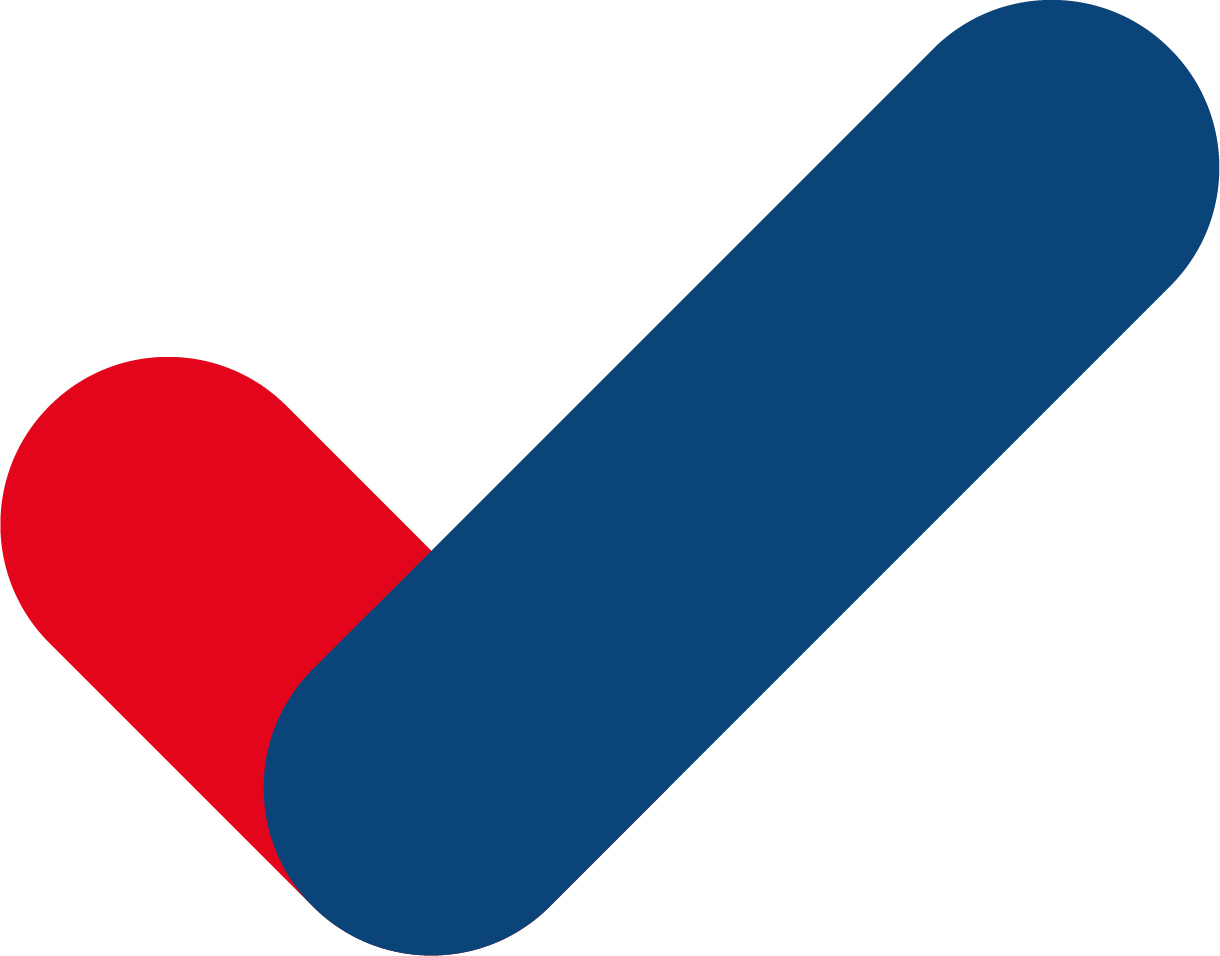 5 Tochter-gesellschaften
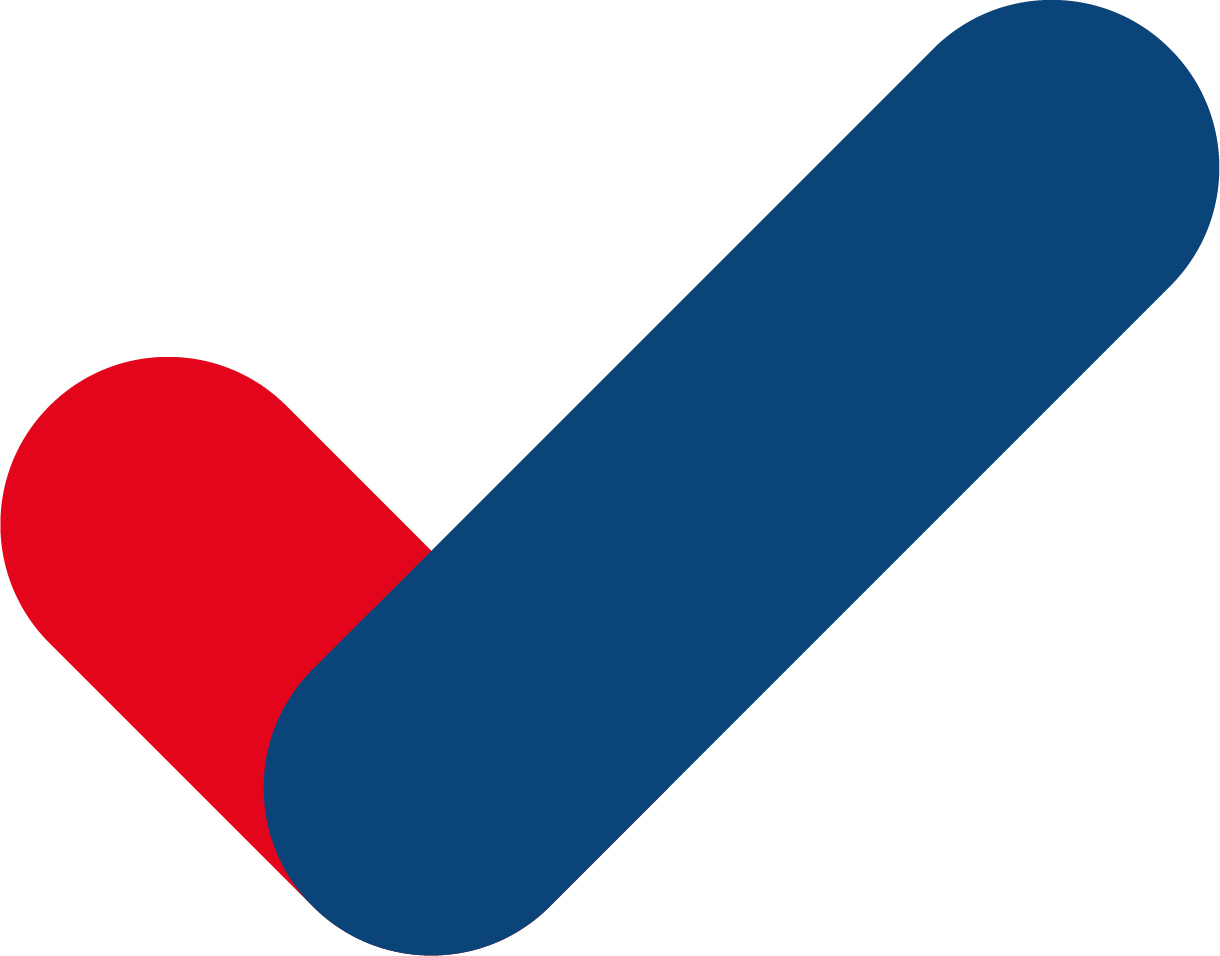 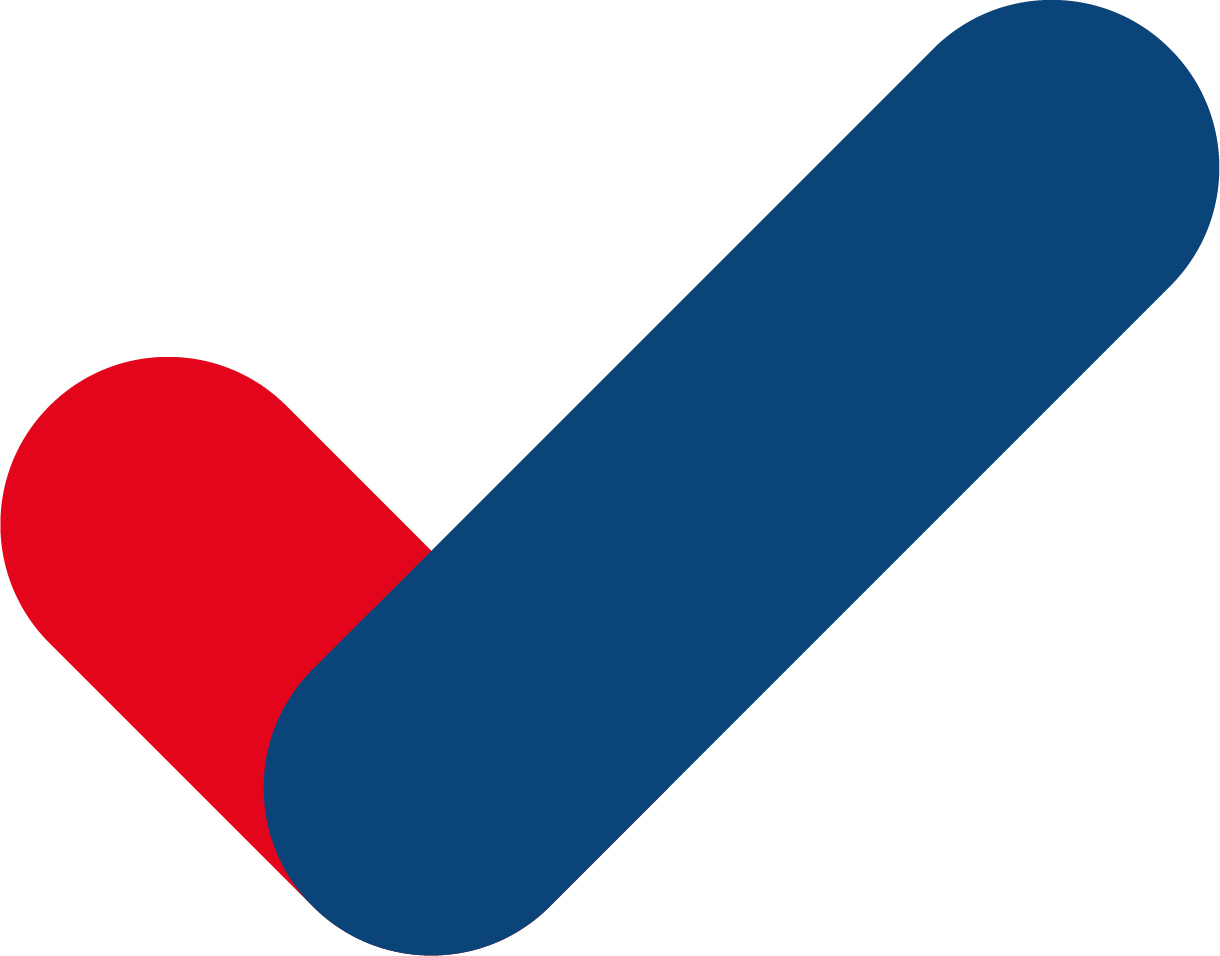 Höhere Berufsbildung
Unternehmensverbund der Wirtschaftsakademie
Ein starker Verbund
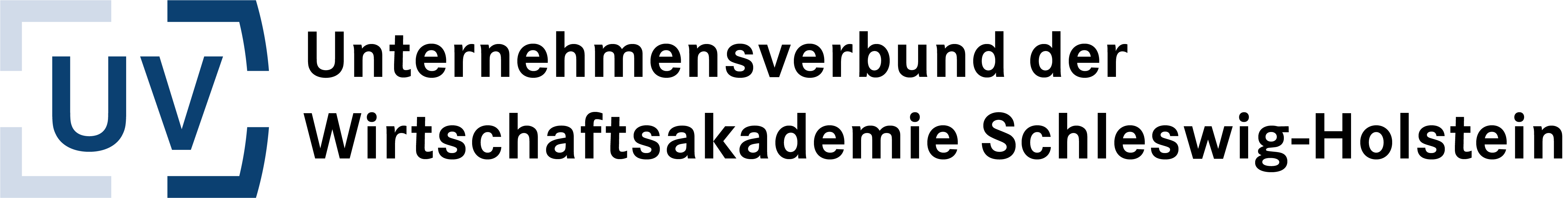 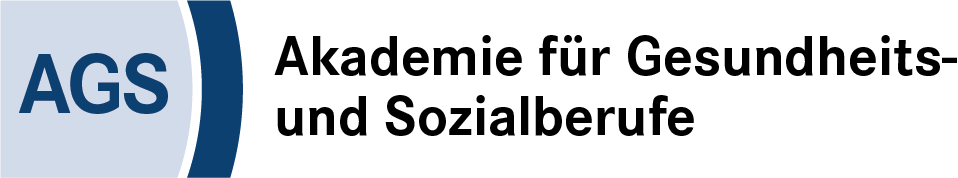 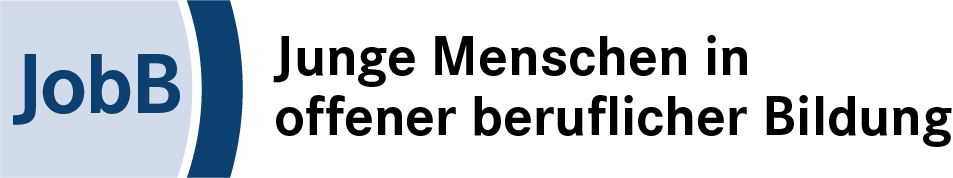 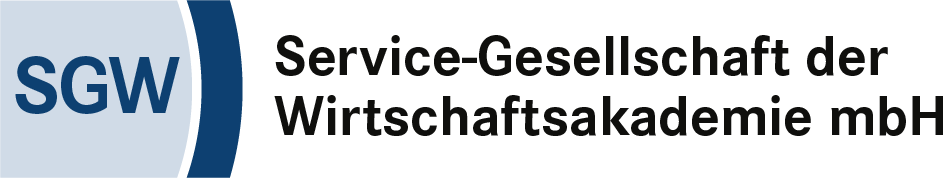 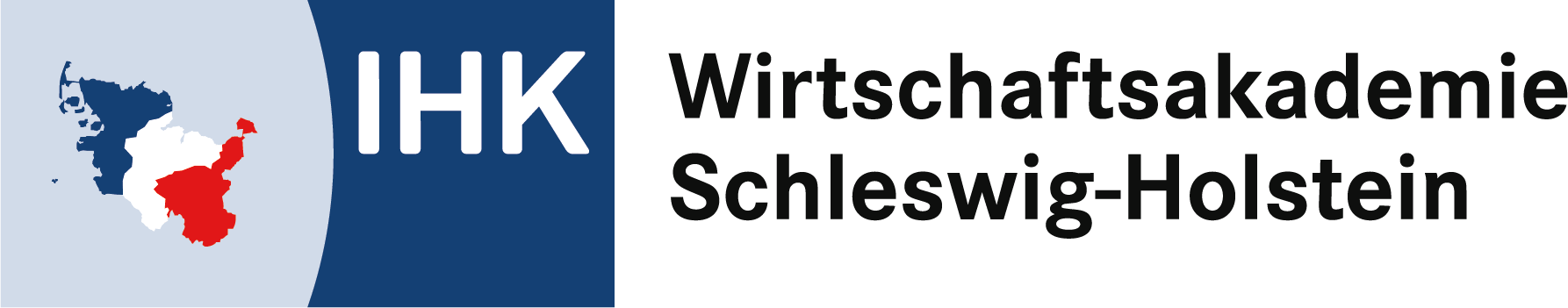 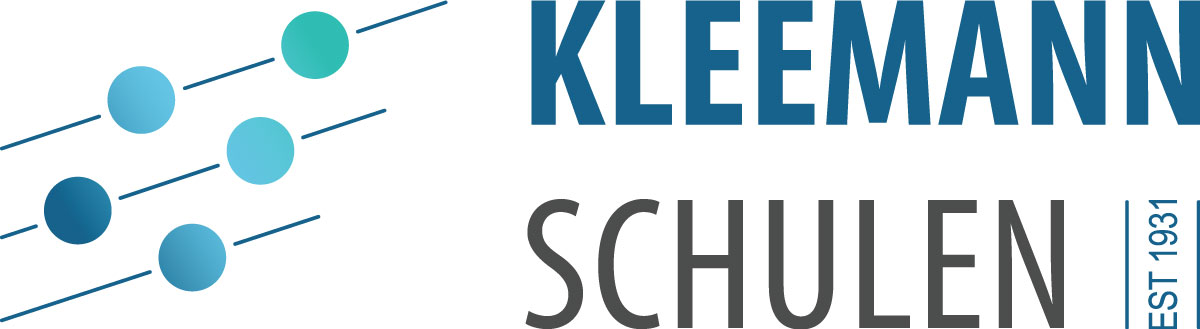 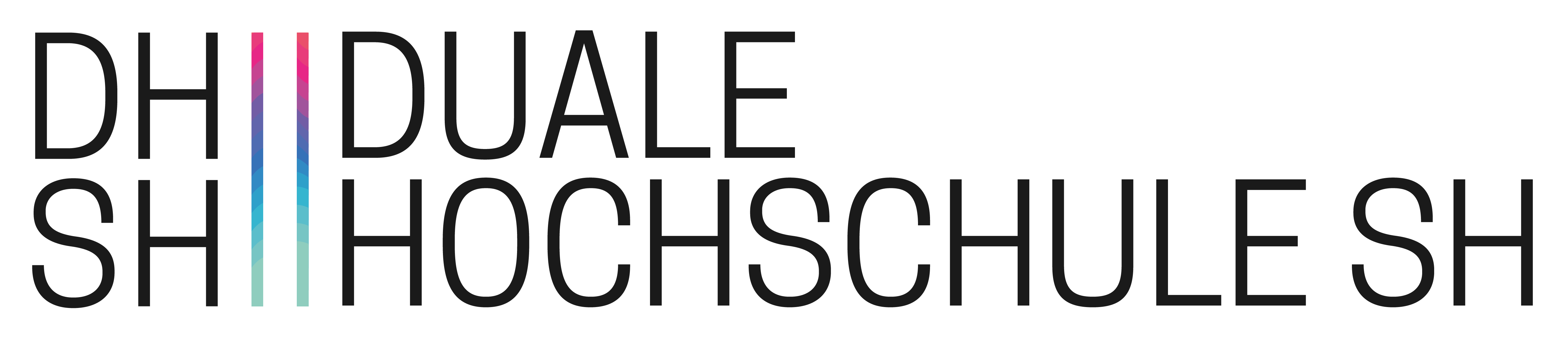 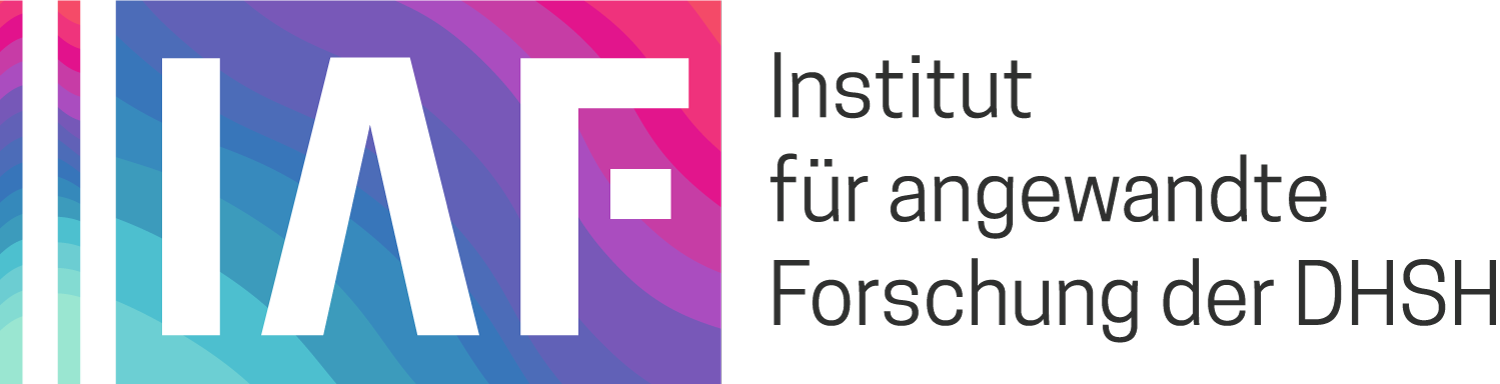 IHK-Meisterlehrgänge
Kundenberatung
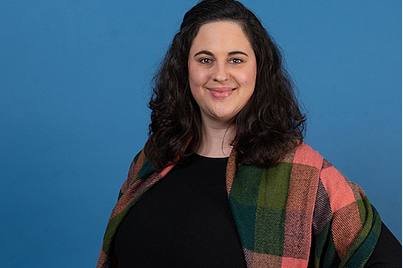 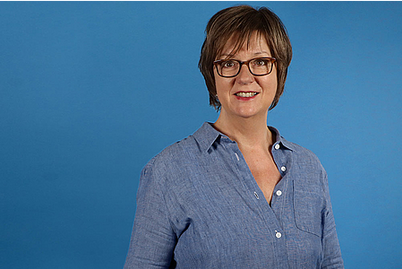 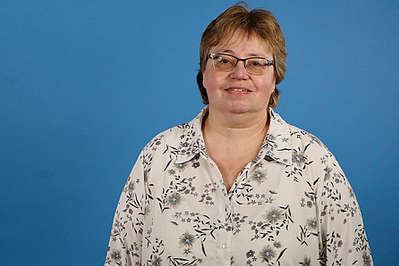 Martina Busche
martina.busche@wak-sh.de
Tel. (04121) 795 - 212
Gesa Johannsen
gesa.johannsen@wak-sh.de
Tel. (0431) 3016 - 287
Bettina Neumann
bettina.neumann@wak-sh.de
Tel. (04121) 795 - 152
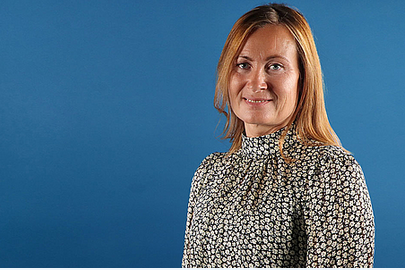 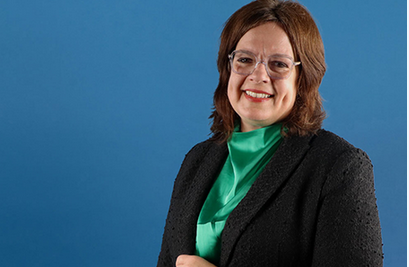 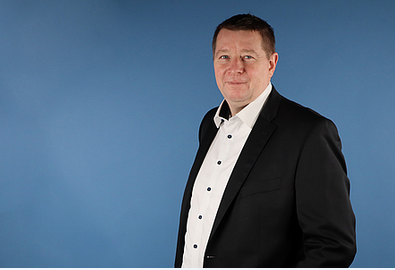 Jörg Diekmann
joerg.diekmann@wak-sh.de
Tel. (0431) 3016 - 206
Viola Helmerichs
viola.helmerichs@wak-sh.de
Tel. (0431) 3016 - 253
Kristiane Bootz
kristiane.boortz@wak-sh.de
Tel. (0451) 5026 - 325
IHK-Meisterlehrgänge
Themenwelten
Unsere Bildungsangebote
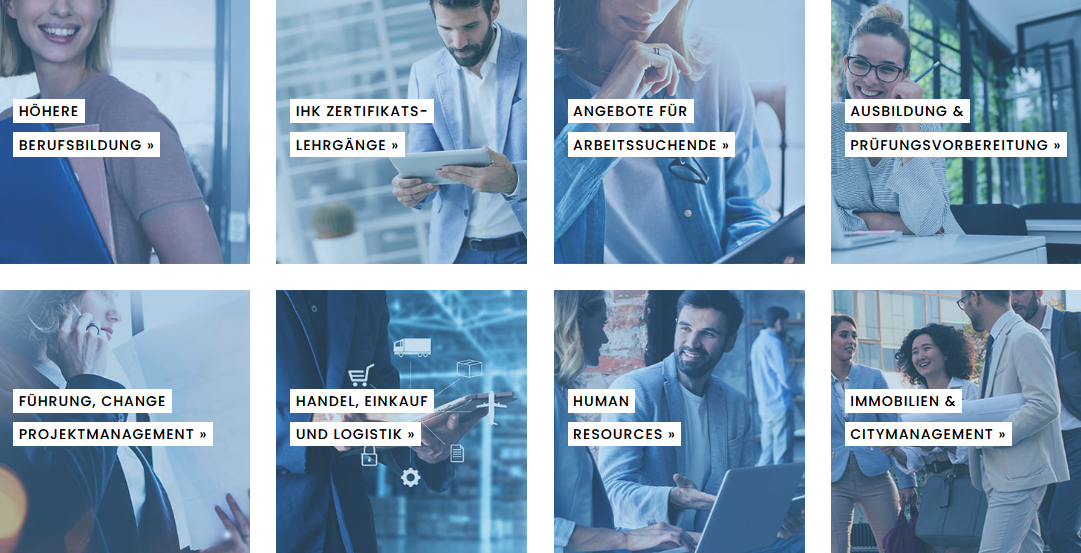 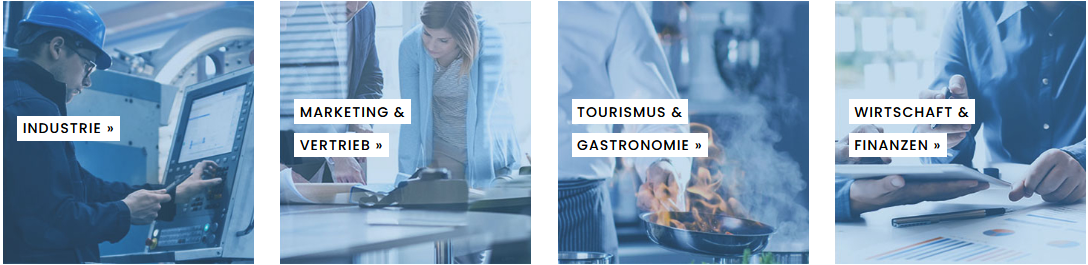 IHK-Meisterlehrgänge
John F. Kennedy
Präsident der Vereinigen Staaten 1961 - 1963
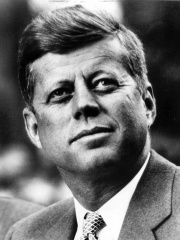 Es gibt nur eins, was auf Dauer teurer ist als Bildung, 		keine Bildung.
IHK-Meisterlehrgänge
Merkmale
Veranstaltung
Preis
Stundenumfang
Durchführungsform
Abschluss
Termine
Uhrzeiten
Inhalte
6
Vorteile
Für die Teilnehmenden
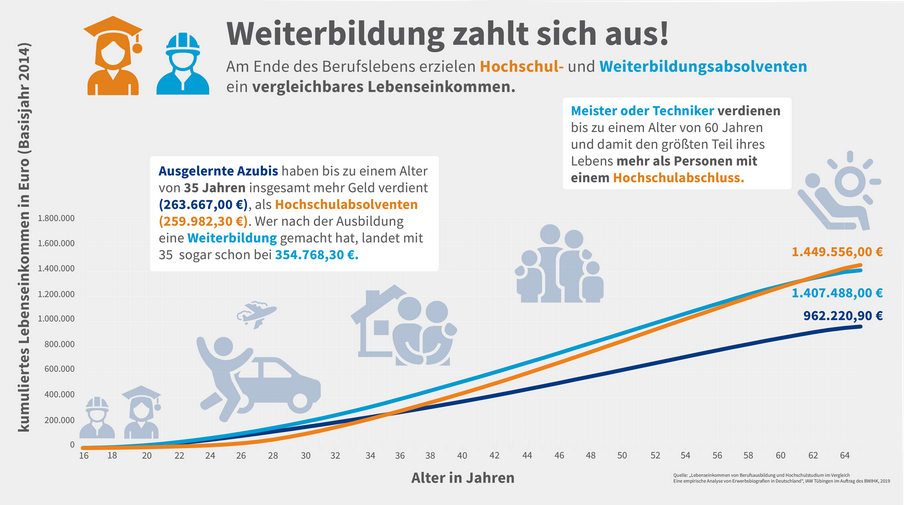 7
Nutzen
Für den Einzelnen
Menschen mit abgeschlossener Berufsausbildung und anschließender Weiterbildung sind nicht nur seltener arbeitslos, sie erhalten auch leichter einen unbefristeten Vertrag.
Im Jahr 2018 lag die Arbeitslosenquote bei Akademikern bei 2,1 Prozent. Bei Fachkräften, die sich zum Meister- oder Techniker weiterqualifiziert haben, betrug die Arbeitslosenquote hingegen lediglich 1,2 Prozent – und war zudem gegenüber dem Vorjahreszeitraum um 0,3 Prozentpunkte gesunken. Das zeigt: Eine duale Ausbildung mit anschließender Aufstiegsfortbildung schützt besser vor Arbeitslosigkeit als ein Studium.
8
Förderung
Aufstiegs-BAföG (Aufstiegsfortbildungsförderung)
Aufstiegsfortbildungsmaßnahmen in allen Wirtschaftsbereichen sind in der Regel förderungsfähig, wenn sie
gezielt auf eine öffentlich-rechtlich geregelte Prüfung nach den drei beruflichen Fortbildungsstufen des Berufsbildungsgesetzes oder auf gleichwertige Fortbildungsabschlüsse vorbereiten,
mindestens 400 Unterrichtsstunden, bei Maßnahmen auf der ersten Fortbildungsstufe mindestens 200 Unterrichtsstunden umfassen, wobei bei mehreren Maßnahmeabschnitten die Gesamtdauer maßgebend ist, und
in Vollzeitform insgesamt nicht länger als drei Jahre und in Teilzeitform nicht länger als vier Jahre, bei Maßnahmen auf der ersten Fortbildungsstufe in Teilzeitform nicht länger als 3 Jahre dauern.
Zusätzlich muss der Teilnehmende über die für die Prüfungszulassung erforderliche Vorqualifikation verfügen.
9
Förderung
Weiterbildungsbonus Schleswig-Holstein
Der Zuschuss zur beruflichen Weiterbildungsmaßnahme umfasst 
bis zu 40 Prozent der zuwendungsfähigen Seminarkosten, höchstens jedoch 1.500 Euro pro Antragstellenden und Kalenderjahr. 
Die verbleibenden 60 Prozent der Seminarkosten sind von der Arbeitgeberin/dem Arbeitgeber oder der/dem selbstständig Erwerbstätigen zu übernehmen. Kosten für Weiterbildungsmaßnahmen unter 16 Zeitstunden sind nicht zuwendungsfähig.
10
Einwandbehandlung
Überwindbare Einwände
Förderung?
Alternativ-Termine? Ähnliches Produkt?
Zertifikatskurs als Alternative?
Mir ist der Preis zu hoch!
Der Termin passt mir nicht!
Ich bekomme keine Zulassung bei der IHK!
11
Einwandbehandlung
Unüberwindbare Einwände (sind für den Kunden fehlende Merkmale)
Die Inhalte passen nicht zu mir!
Durchführungsort Präsenz  vs Online
12
Qualitätsziele
Kundenberatung
Erhöhung der Beratungsqualität im Kundengespräch
durch regelmäßigen Austausch im Team (KVP)
durch einheitlichen und aktuellen Wissenstand 
durch Aufbau einer Wissensdatenbank (als Nachschlagewerk)
IHK-Meisterlehrgänge
Qualitätsziele
Kundenberatung
Optimierung der Reaktionszeit auf Kundenanfragen
durch Einführung einer telefonischen Erreichbarkeit von xxx
durch schnellstmögliche Rückrufe
durch Beantwortung von E-Mails innerhalb von 24 Stunden an Werktagen (evtl. auch nur Zwischenbescheid)
durch sofortige Umleitung auf den AB bei besetzt
IHK-Meisterlehrgänge
Qualitätsziele
Kundenberatung
Verbesserung der Vertriebsstrategie innerhalb „Offen ausgeschriebener Veranstaltungen“
durch langfristige Planung
durch Nachfassaktionen nach Infoveranstaltungen
durch Auswertung von Kundenfeedback/Kundenwünschen zu unseren Angeboten
IHK-Meisterlehrgänge
Qualitätsziele
Kundenberatung
Interessierte zielgerichteter in Informationsveranstaltungen ansprechen
Durch direkte Ansprache der Zielgruppen
IHK-Meisterlehrgänge
Weitere Fragen?